Пособие для непосредственно-образовательной деятельности
«Дикие животные весной»

для детей старшей группы

  Выполнила: 
воспитатель высшей квалификационной категории 
Кострикова Елена Геннадьевна
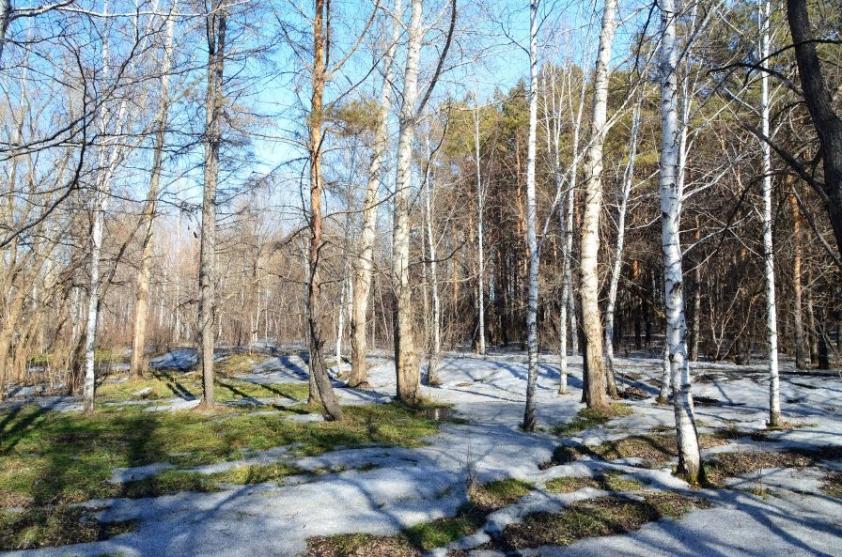 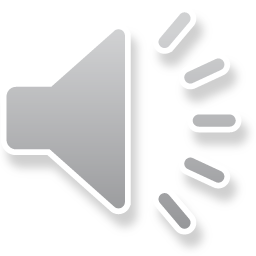 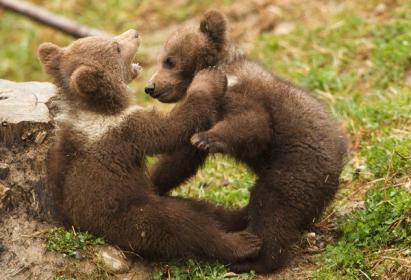 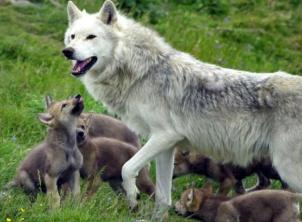 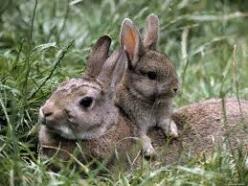 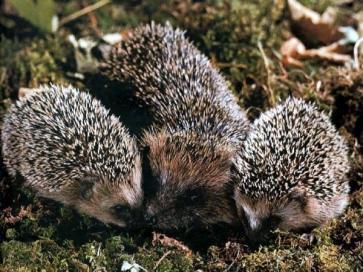 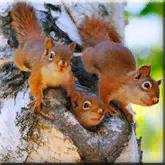 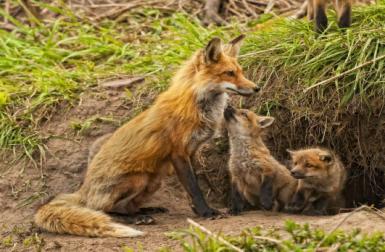 Загадки
Хвост пушистою дугой, вам знаком зверёк такой?
  Острозубый, тёмноглазый, по деревьям любит лазить?
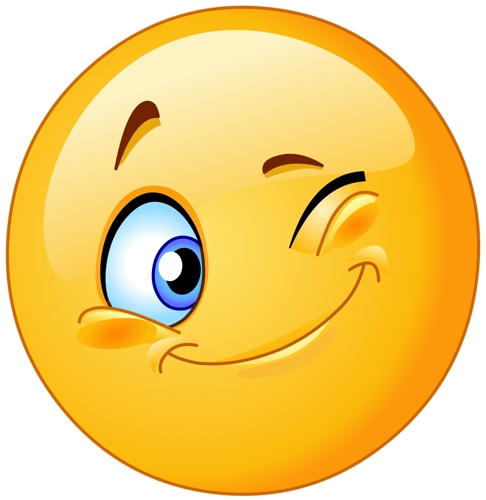 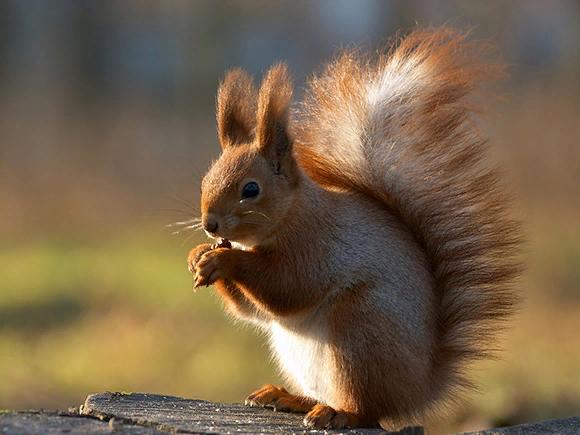 Белка
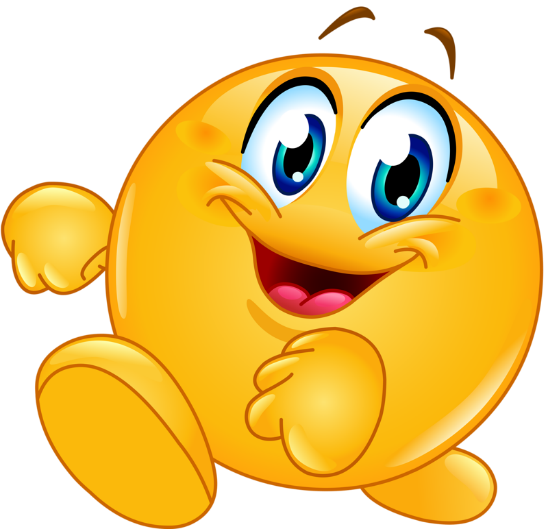 Хитрая плутовка, рыжая головка,хвост пушистый – краса, кто же это?
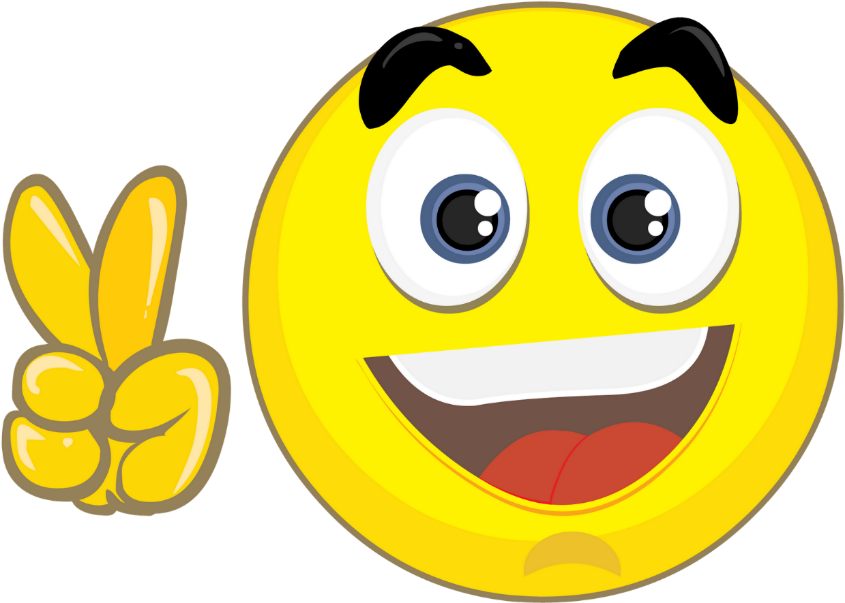 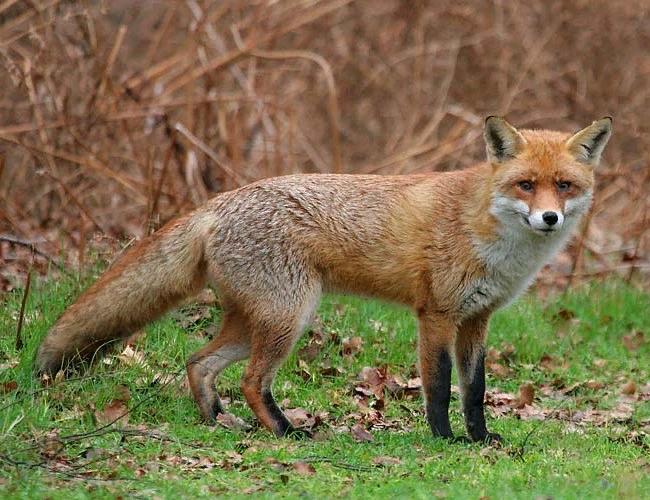 Лисица
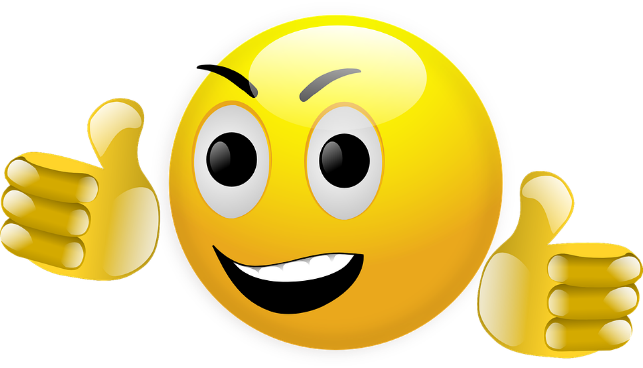 Хозяин лесной, просыпается весной, а зимой под вьюжный вой спит в избушке снеговой
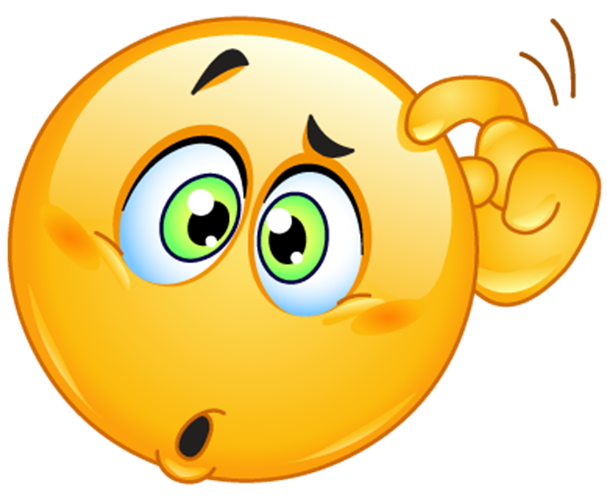 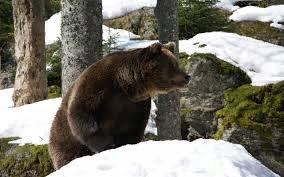 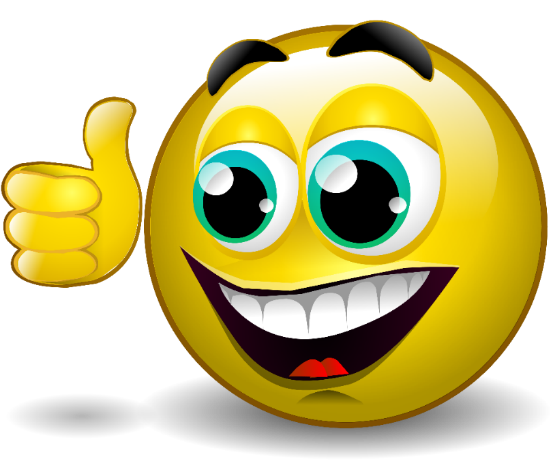 Медведь
Комочек пуха, длинное ухо, прыгает ловко, любит морковку?
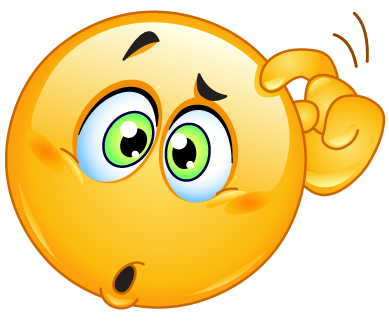 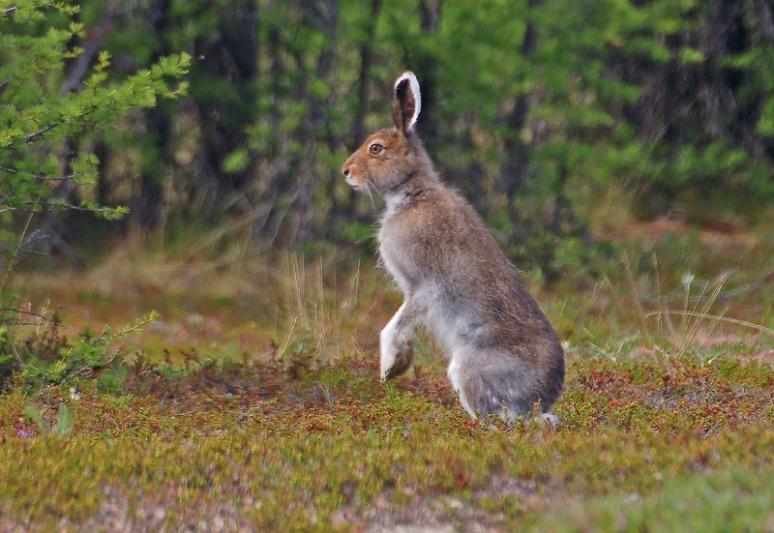 Заяц
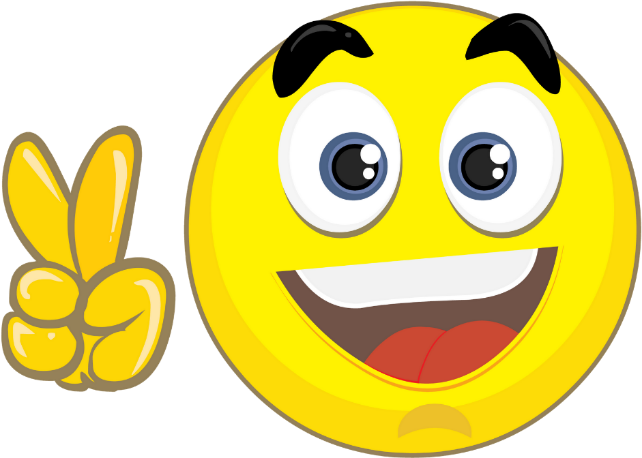 Кто зимой холодной в лесу ходит злой, голодный?
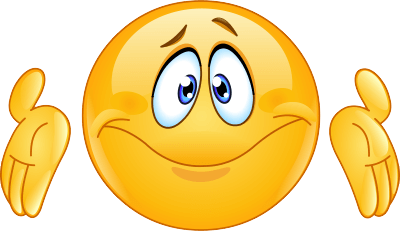 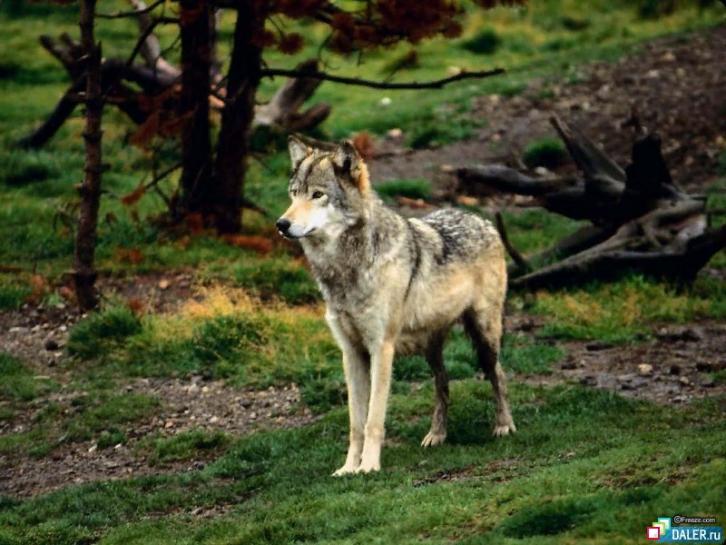 Волк
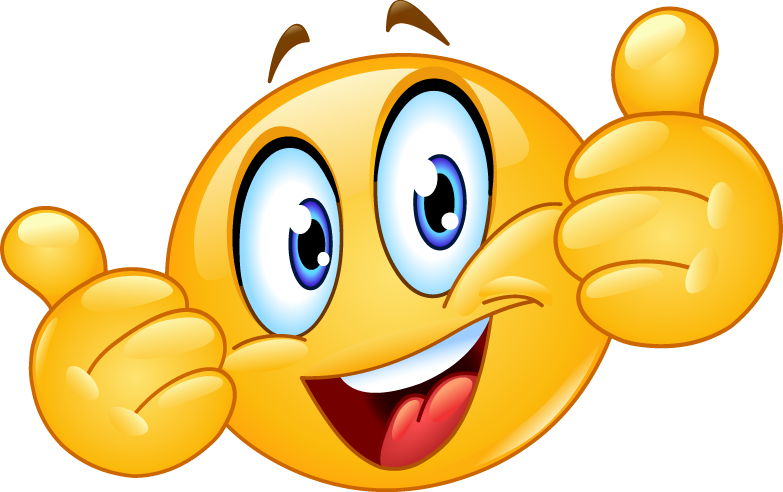 Игра «Четвертый лишний»
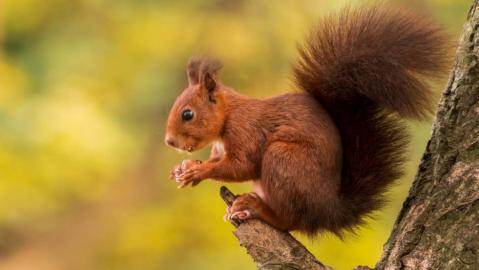 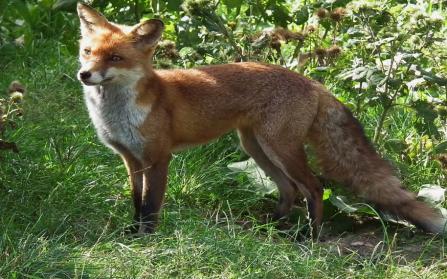 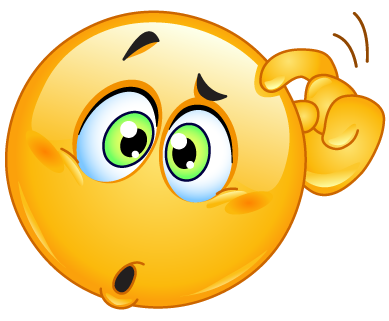 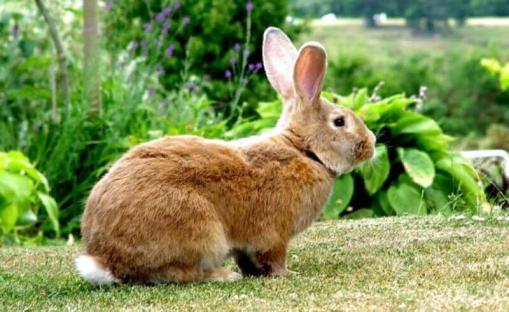 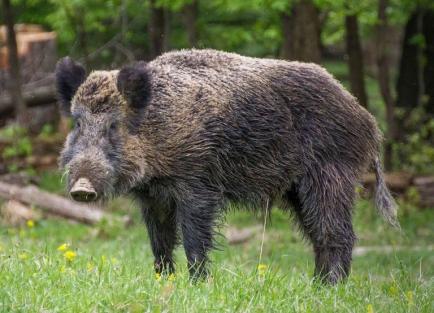 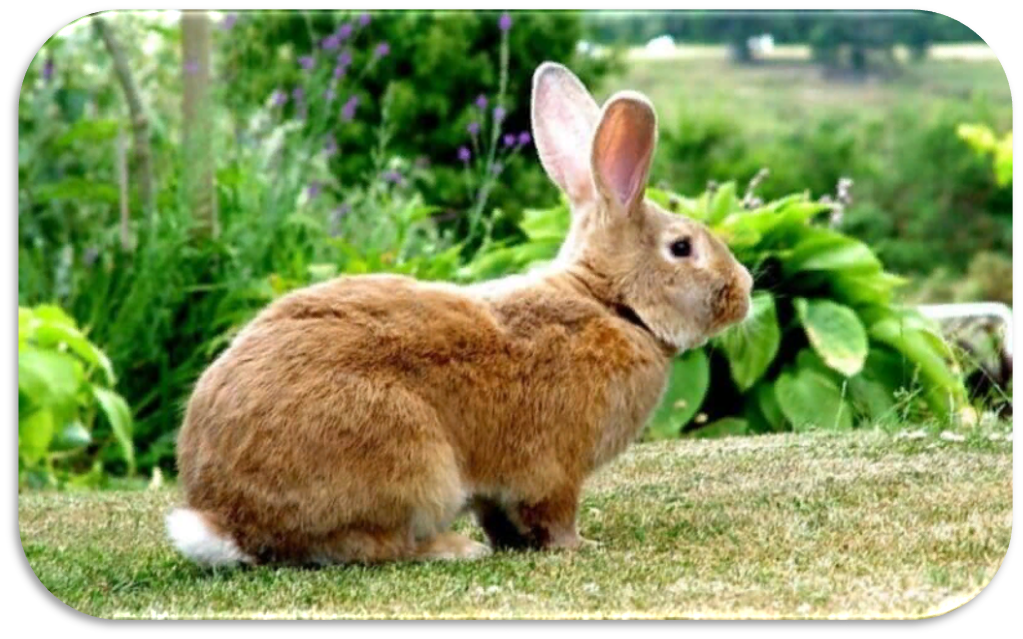 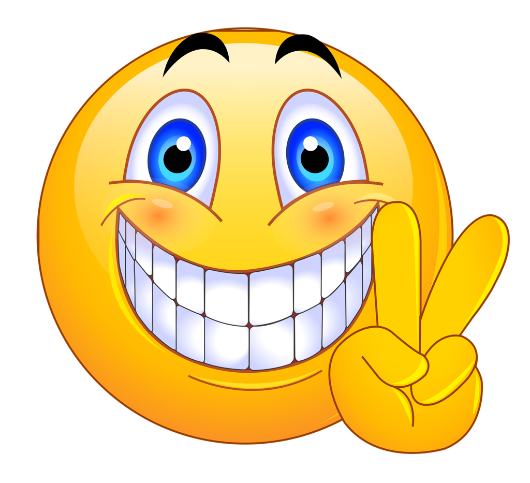 Кролик -домашнее животное
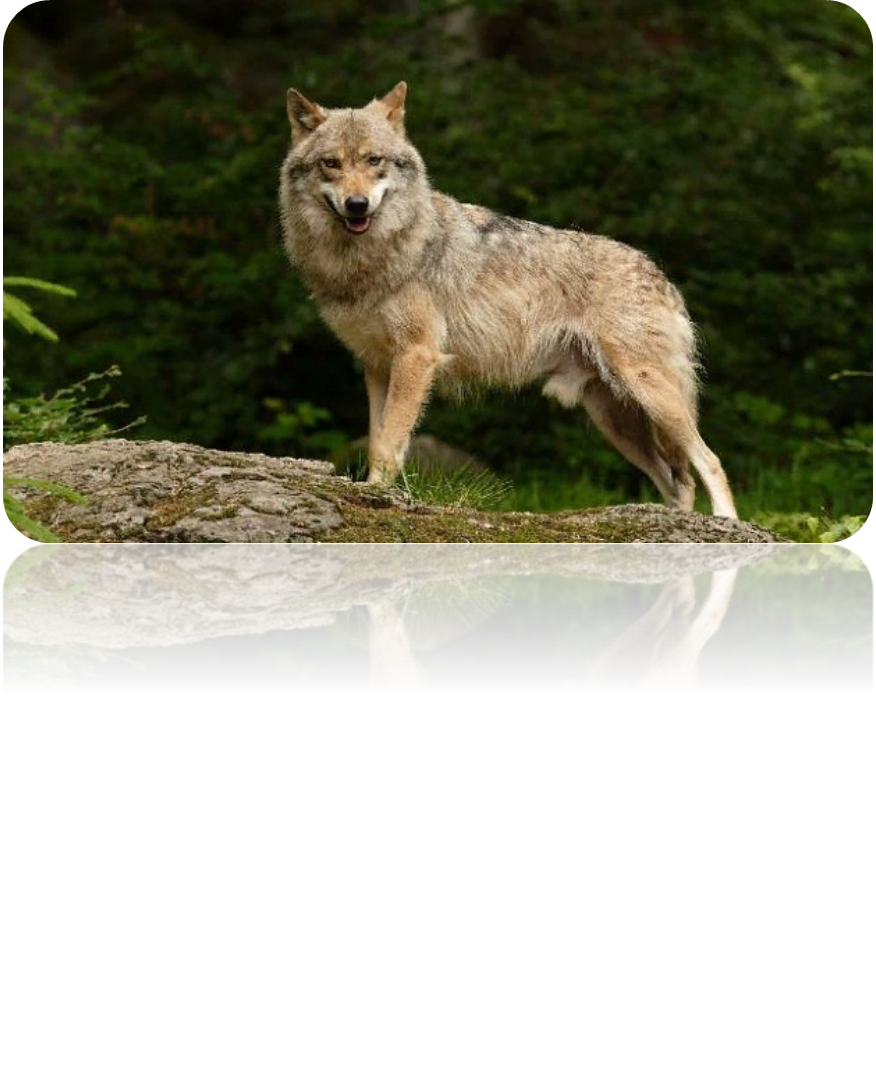 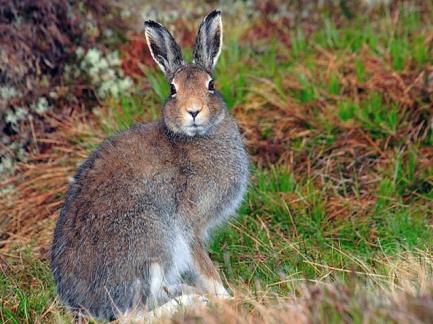 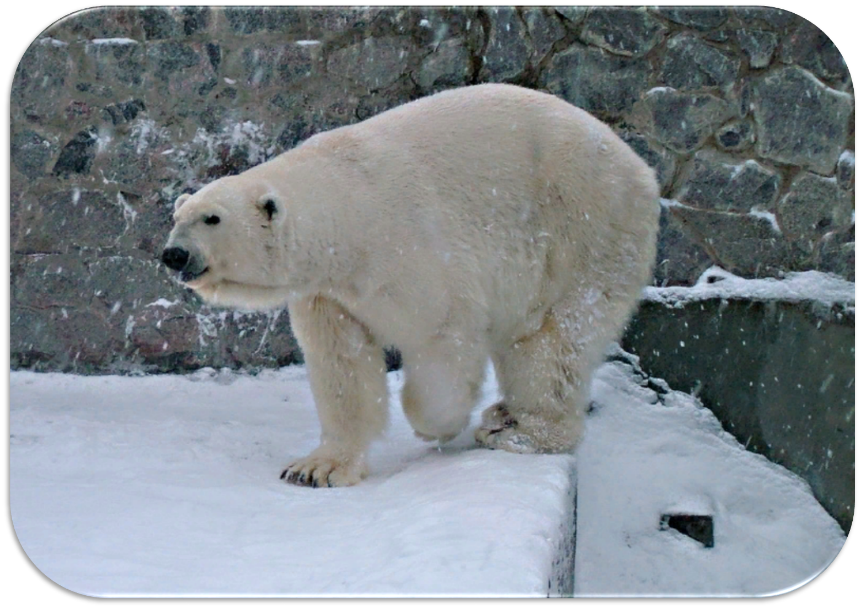 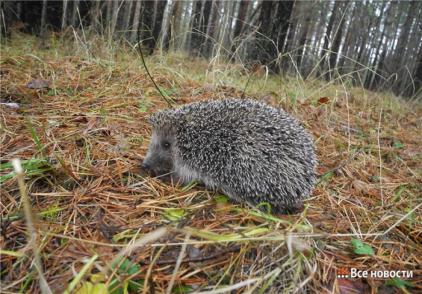 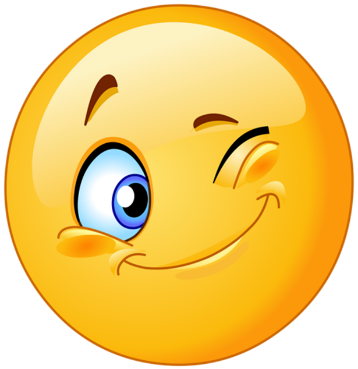 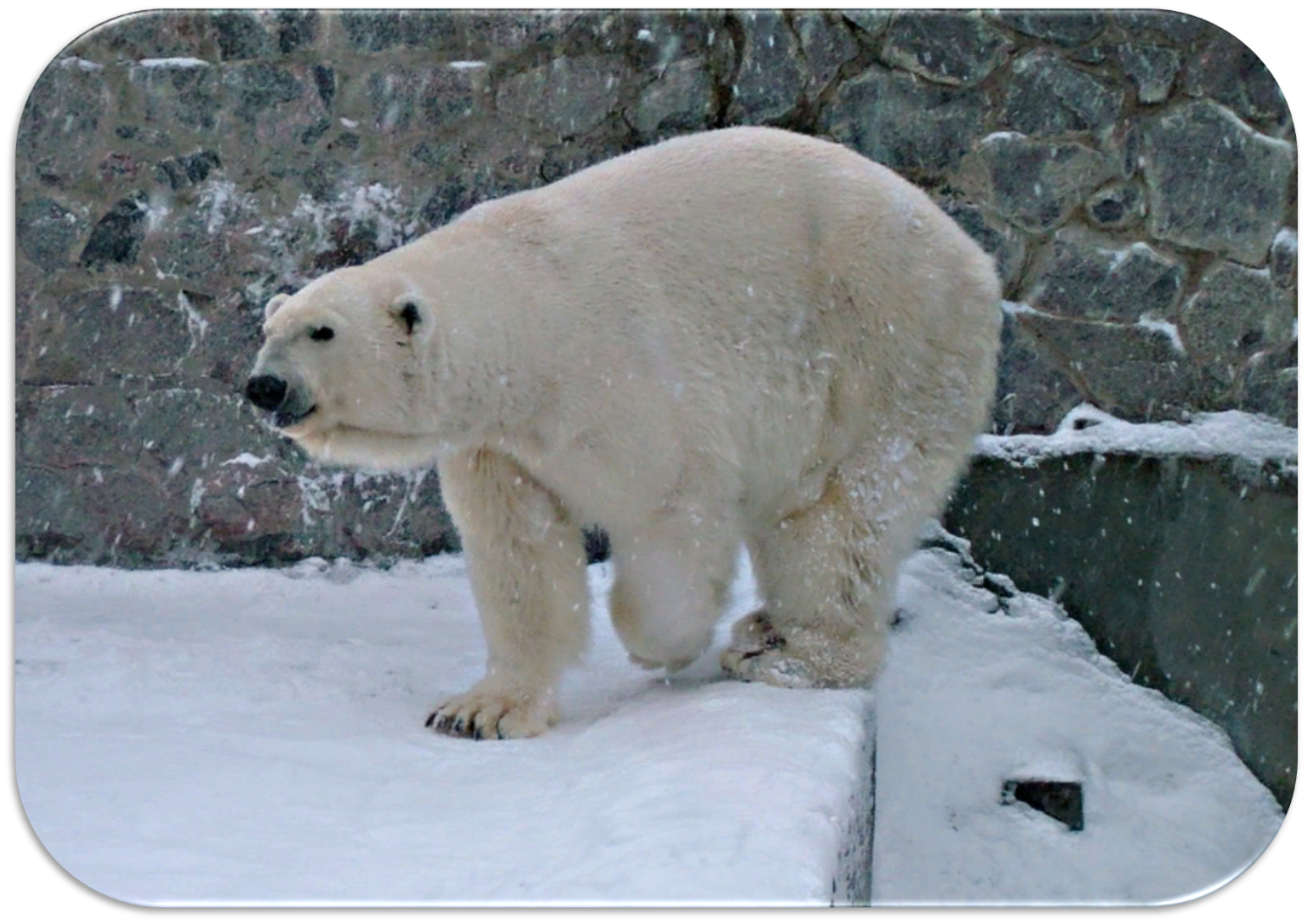 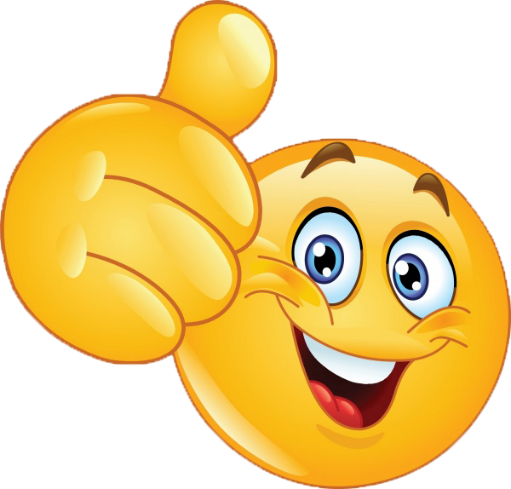 Белый медведь - дикое животное Севера
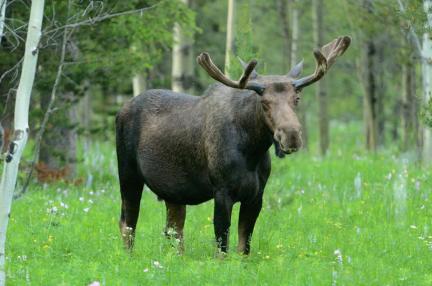 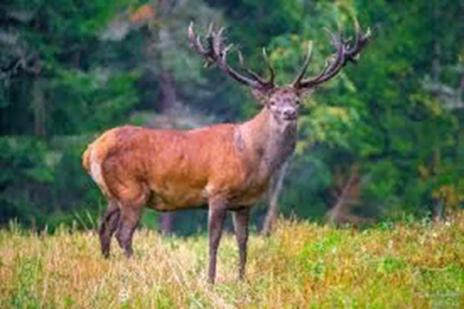 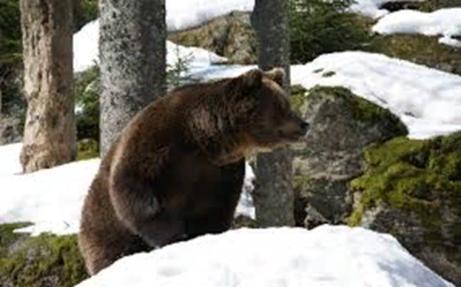 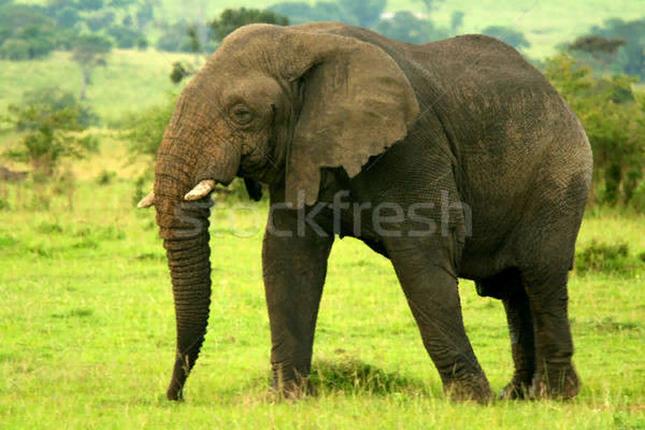 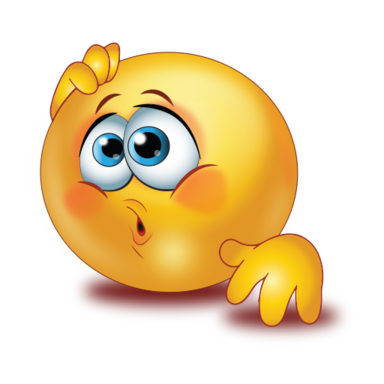 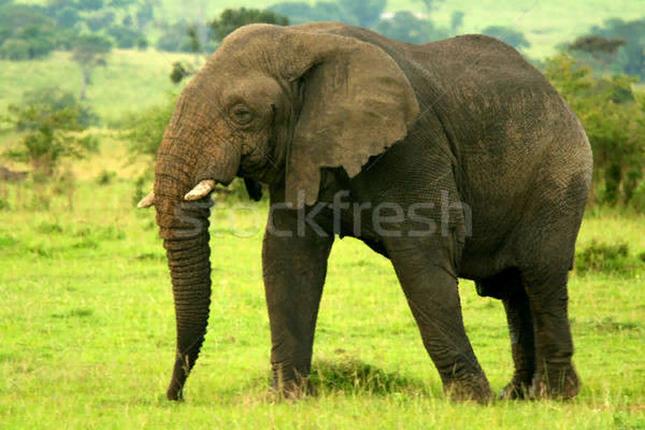 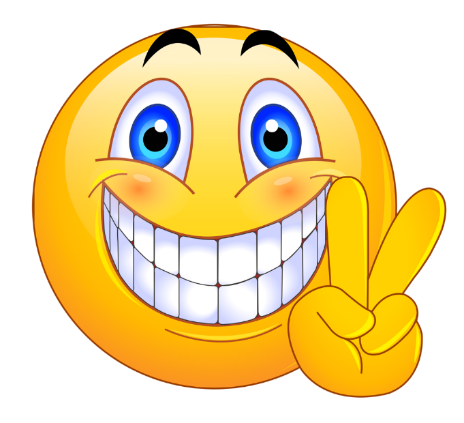 Слон - дикое животное жарких стран
Игра 
«Назови сказочные прозвища зверей».
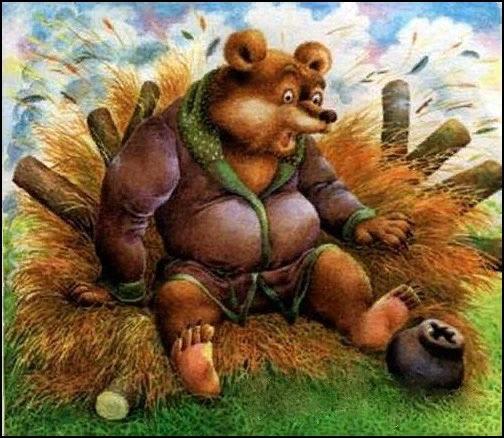 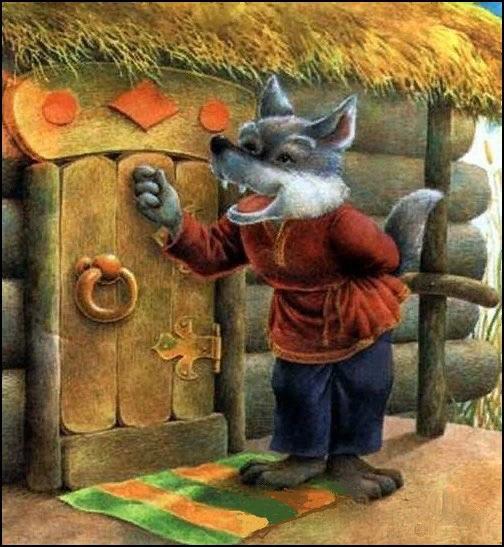 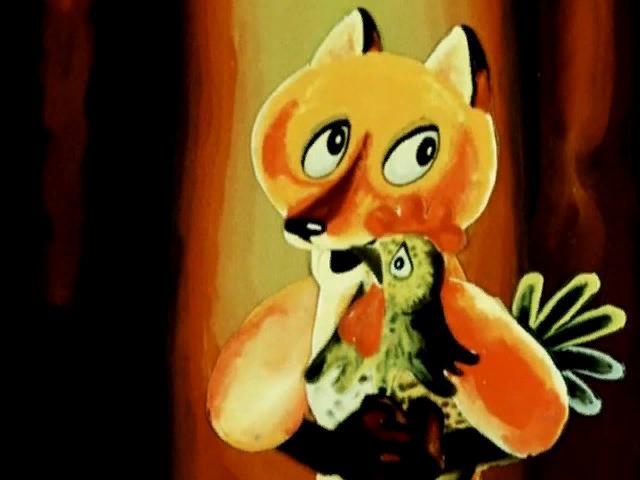 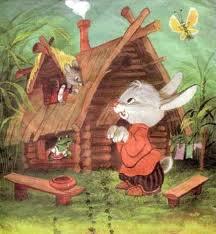 Спасибо за внимание!